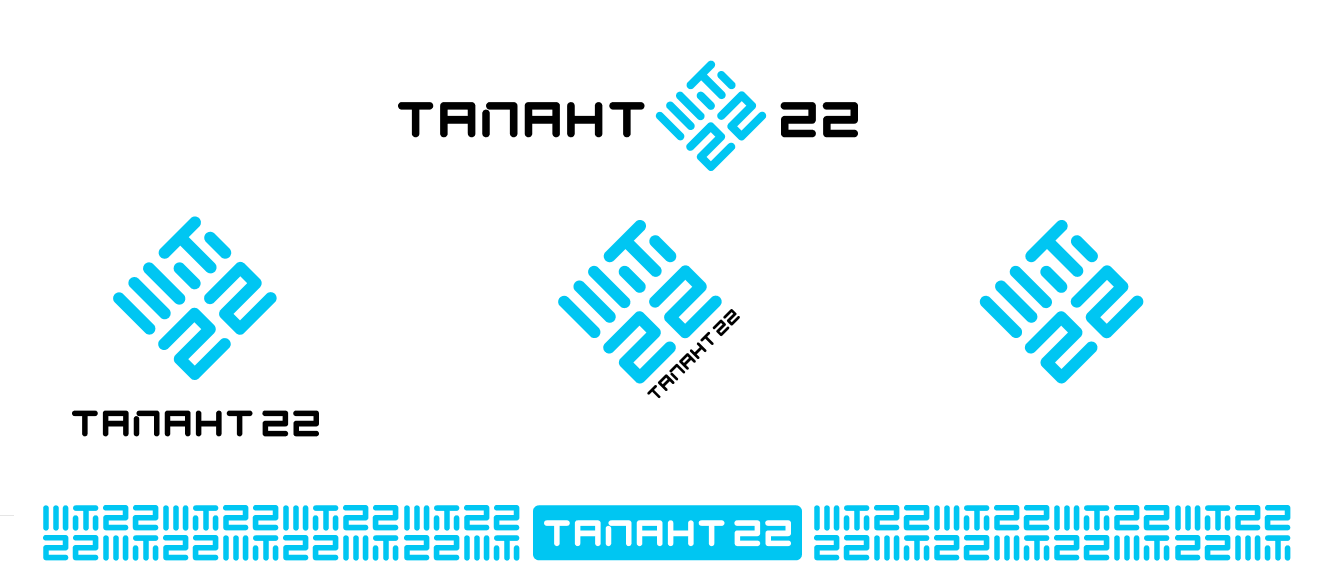 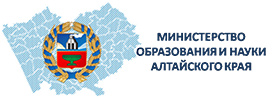 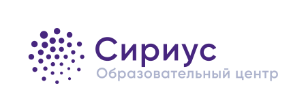 Алтайский край
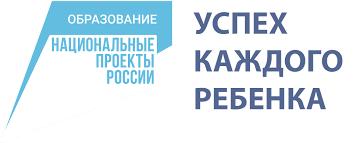 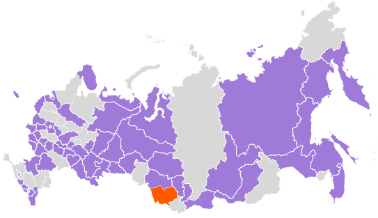 Региональный центр выявления и поддержки одарённых детей в Алтайском крае «Талант 22»
База – КГБОУ  «Алтайский краевой педагогический лицей-интернат» 
директор – Романенко Светлана Александровна
«Талант 22» - 18 учреждений сферы образования и науки, культуры и спорта.
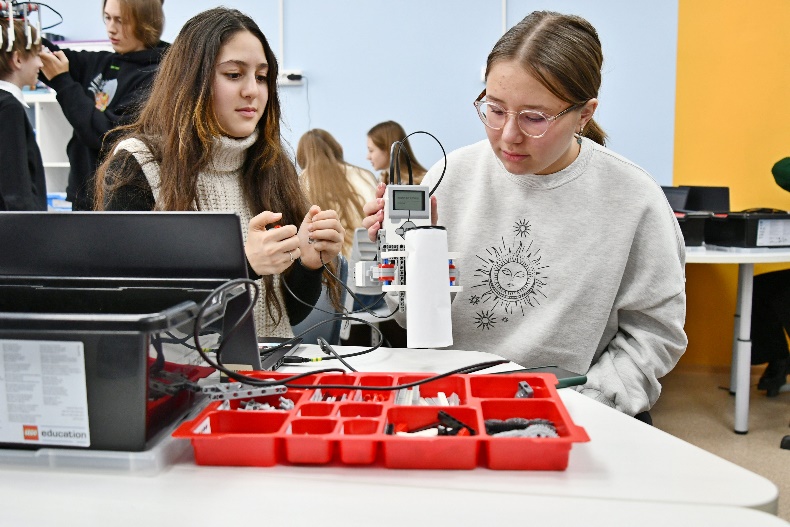 ГОД ОТКРЫТИЯ – 01.12.2020
ГОД ПОЛУЧЕНИЯ СУБСИДИИ – 2020
Денисенко Татьяна Владимировна, 
руководитель РЦ «Талант 22»,
denisenko45@mail.ru
Основные итоги реализации Комплексного плана организационно-методической поддержки инфраструктуры Национального проекта «Образование» за 2022 г.
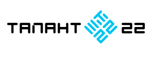 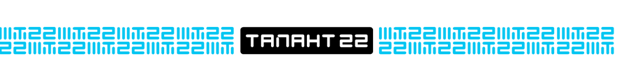 Направление 1. 4 мероприятия – 747 участниковНаправление 2. РЦ  «Талант 22 » - стал площадкой для методического дня  «От «Точки роста» к успешным практикам взаимодействия»; мастер-класс «Особенности использования цифровых лабораторий при изучении естественных наук»  - 101 человек.Направление 4. Дни открытых дверей, интерактивный квест «Талант 22. Безграничные возможности»  более 500 обучающихся 5-11 классов приняли участие.Интервью для СМИ (Телеканал «Катунь 24» Проект «Классные перемены», «Переговорка», радио «Маяк» рубрика «Первые на «Маяке»).Направление 7.  «В мире науки и технологий»: для обучающихся с ОВЗ посетили обучающиеся краевых ОУ: для слабовидящих детей (Алтайская ОШ № 2), Барнаульской общеобразовательной школы-интерната №6 – 50 старшеклассников. Направление 8. Региональный конкурс «Наукой заниматься нескучно» номинация «Учебно-исследовательский проект» по естественнонаучному и техническому направлению – 97 участников.Интерактивный квест «Астрономический полигон: на пути к звёздам» - 213 участников.
Фестиваль науки - 2022
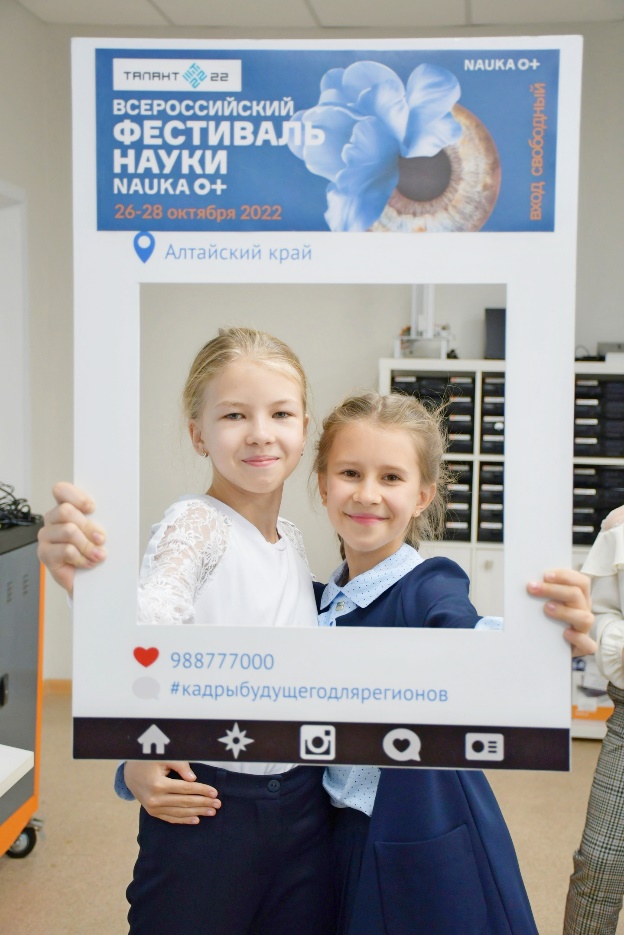 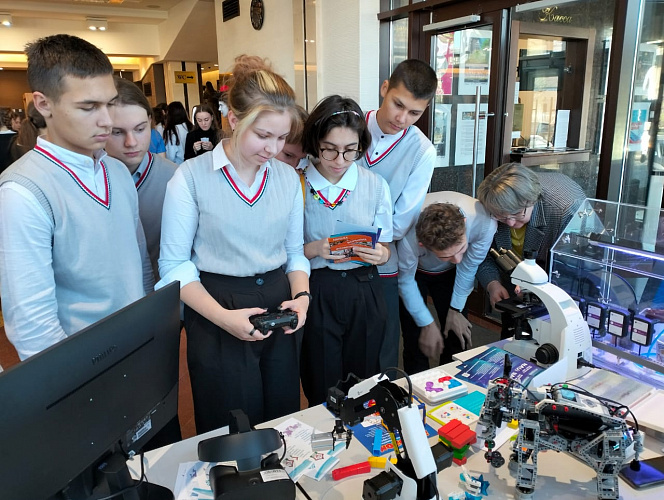 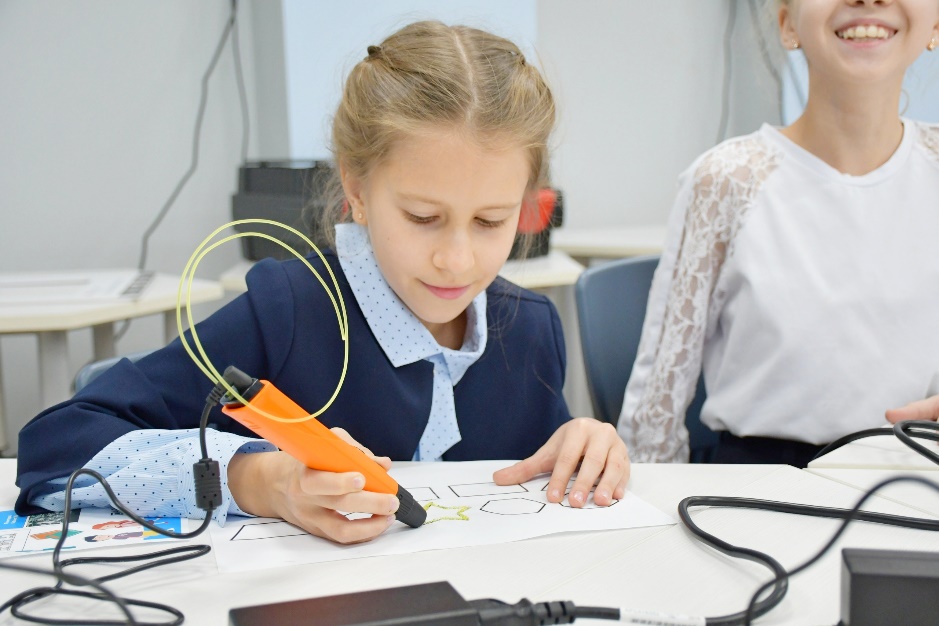 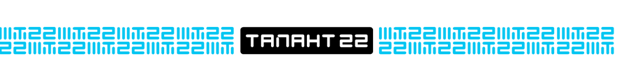 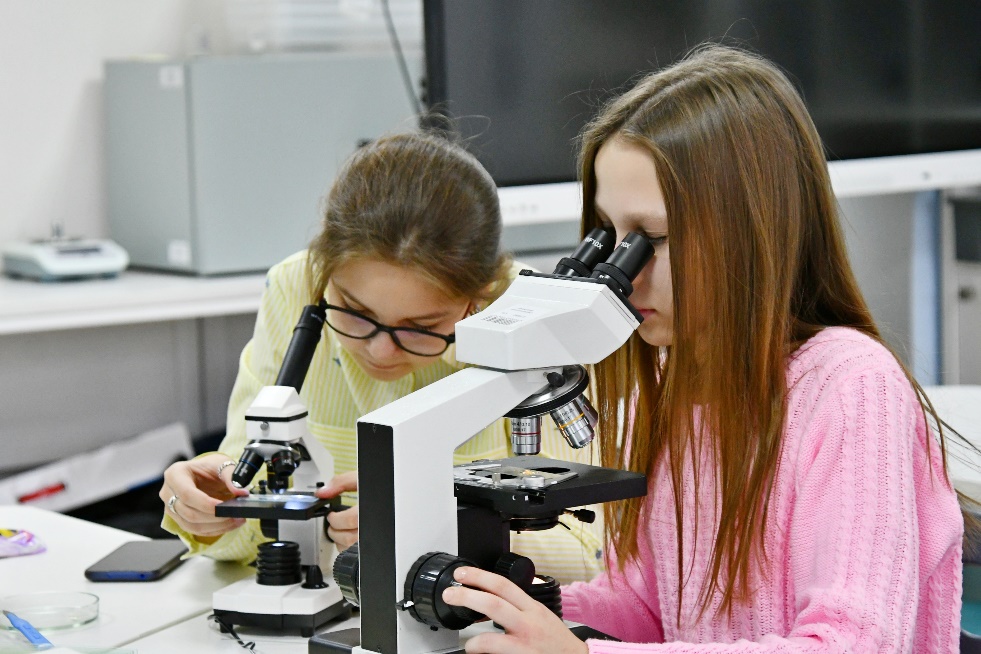 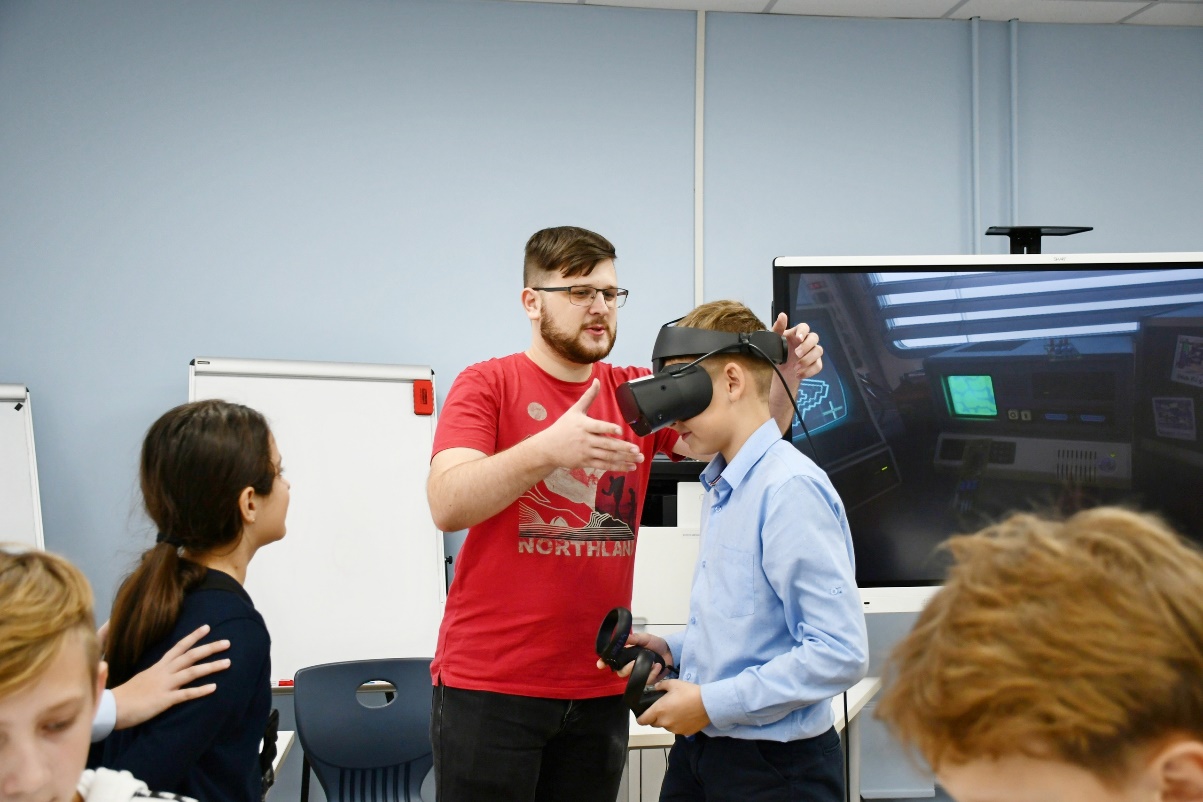 Footer
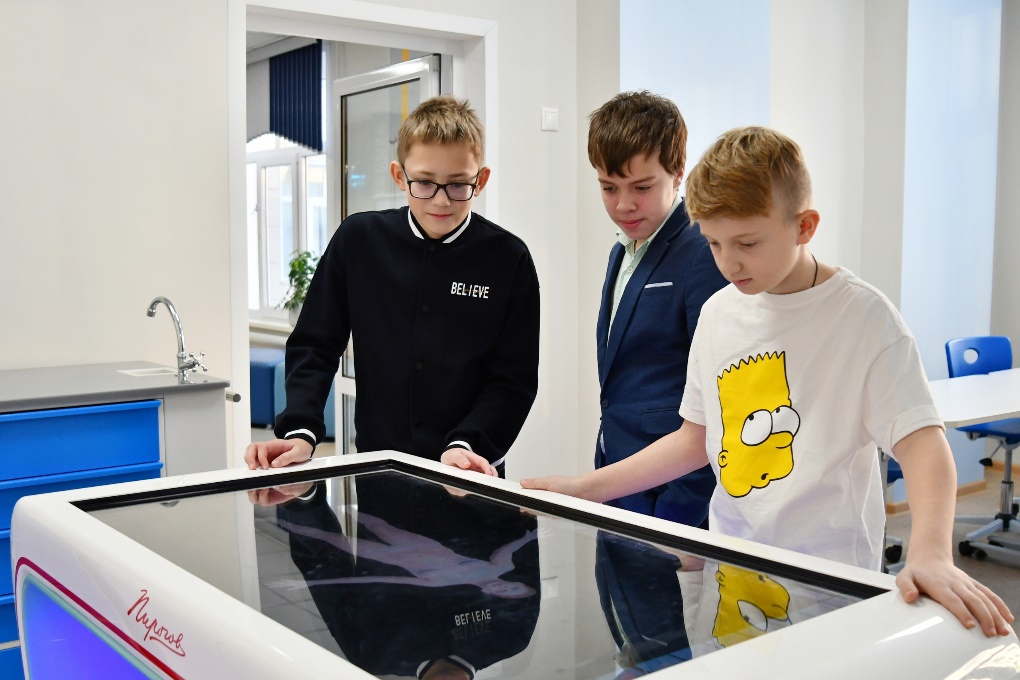 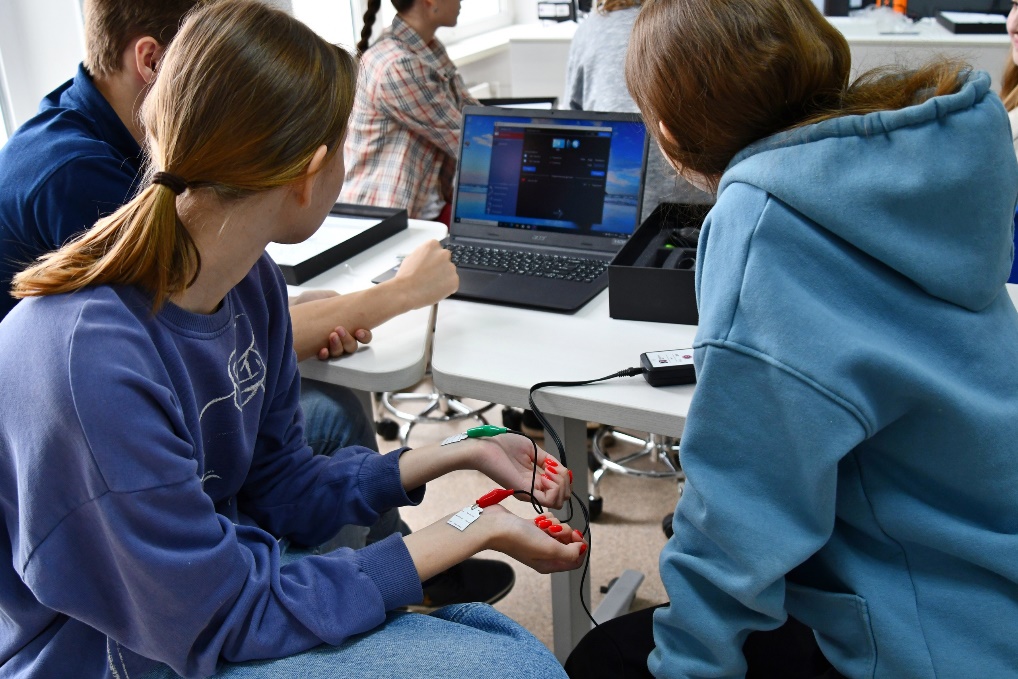 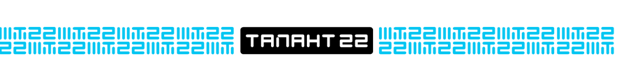 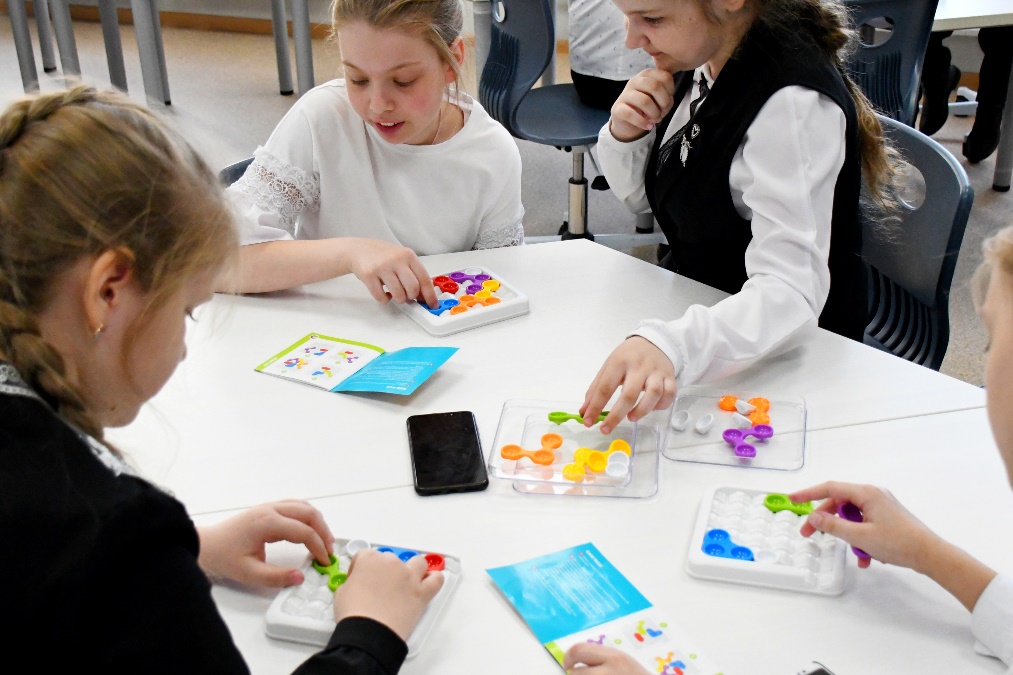 Дни открытых дверей квест-экскурсии в РЦ «Талант 22»
Footer
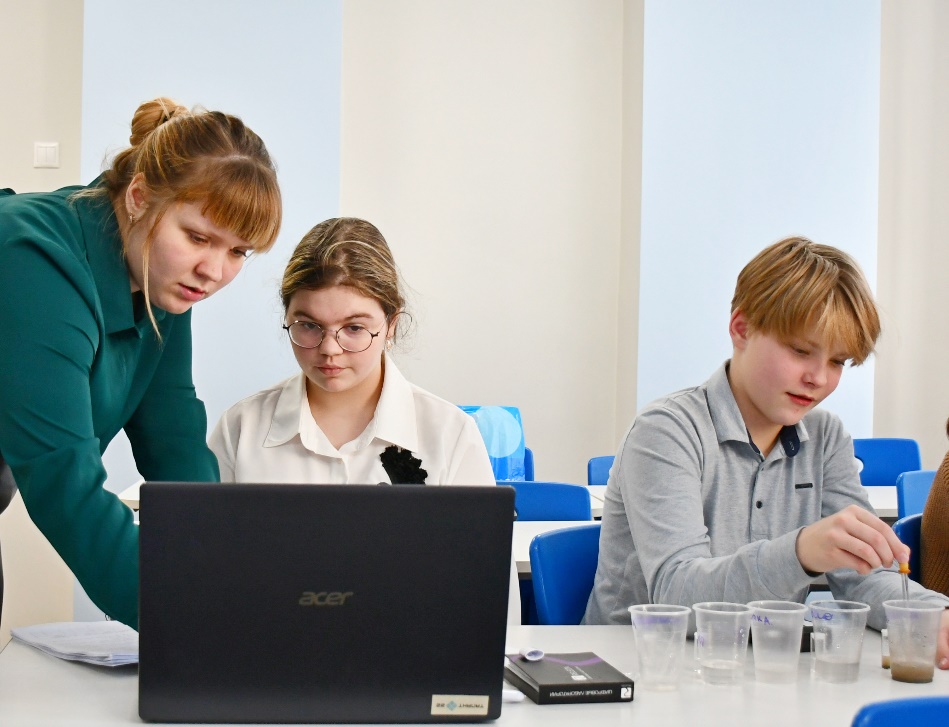 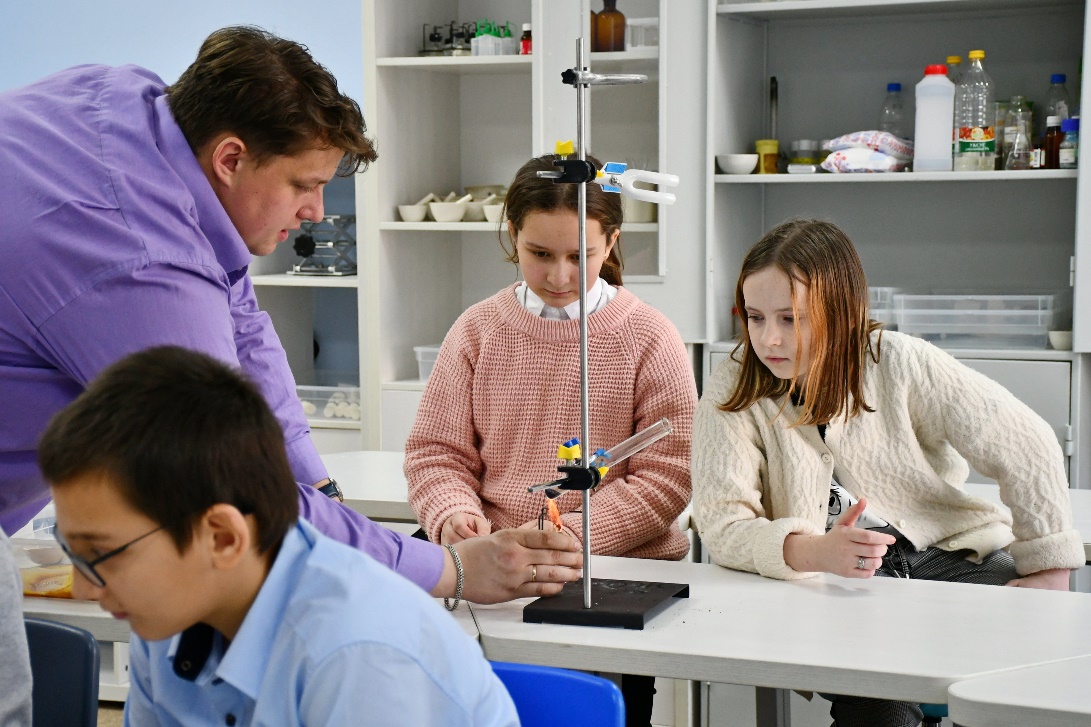 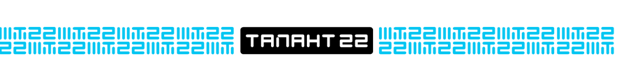 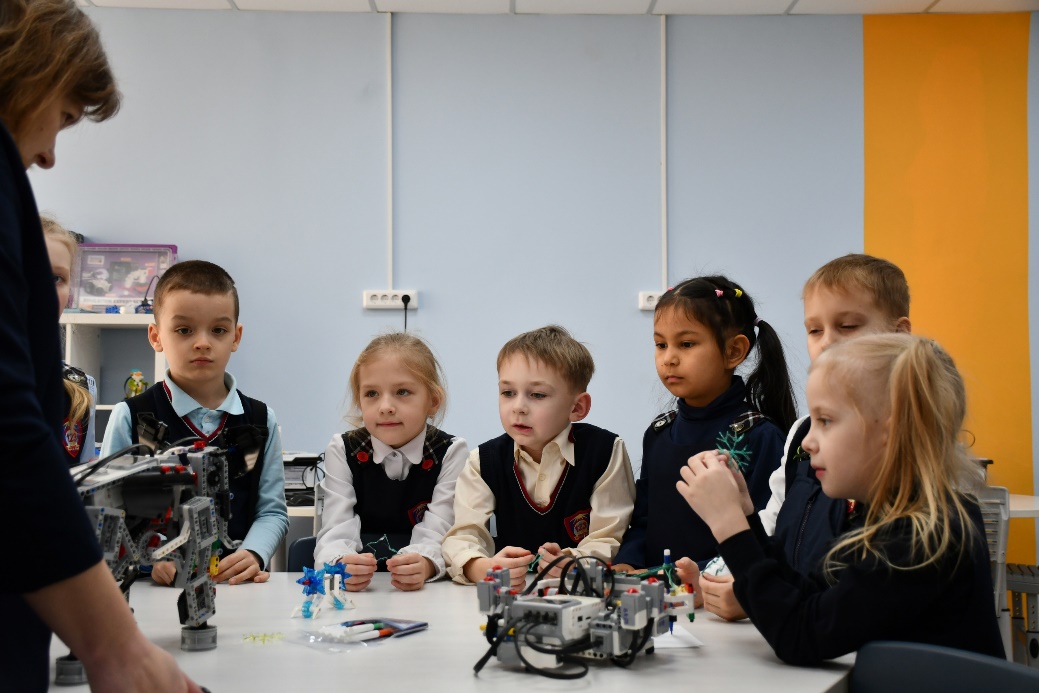 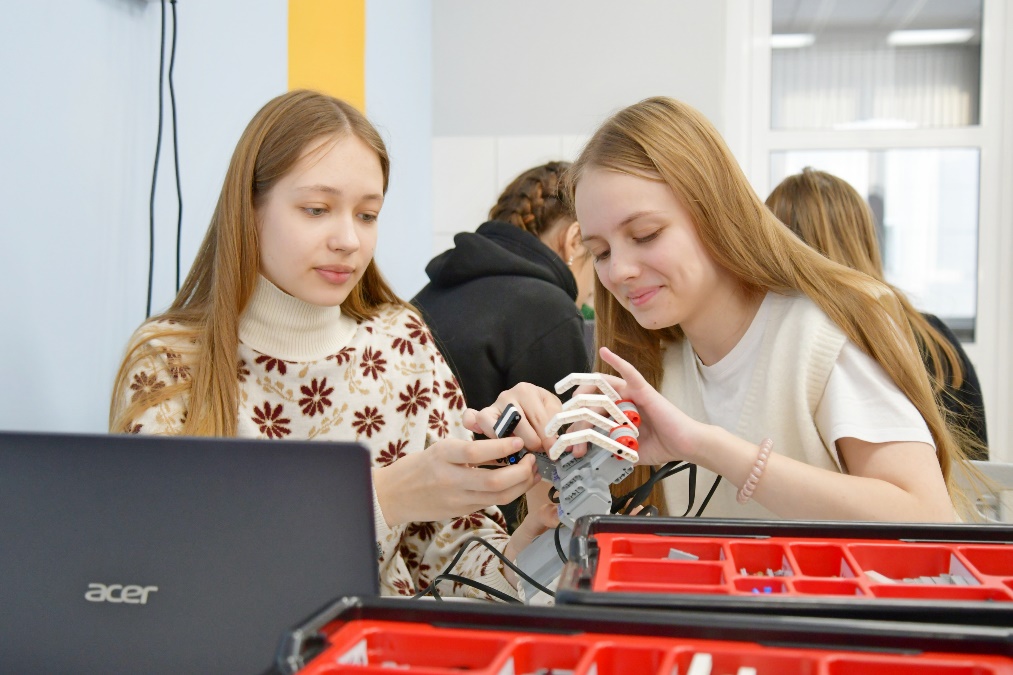 Footer
Интерактивный квест «Астрономический полигон: на пути к звёздам»
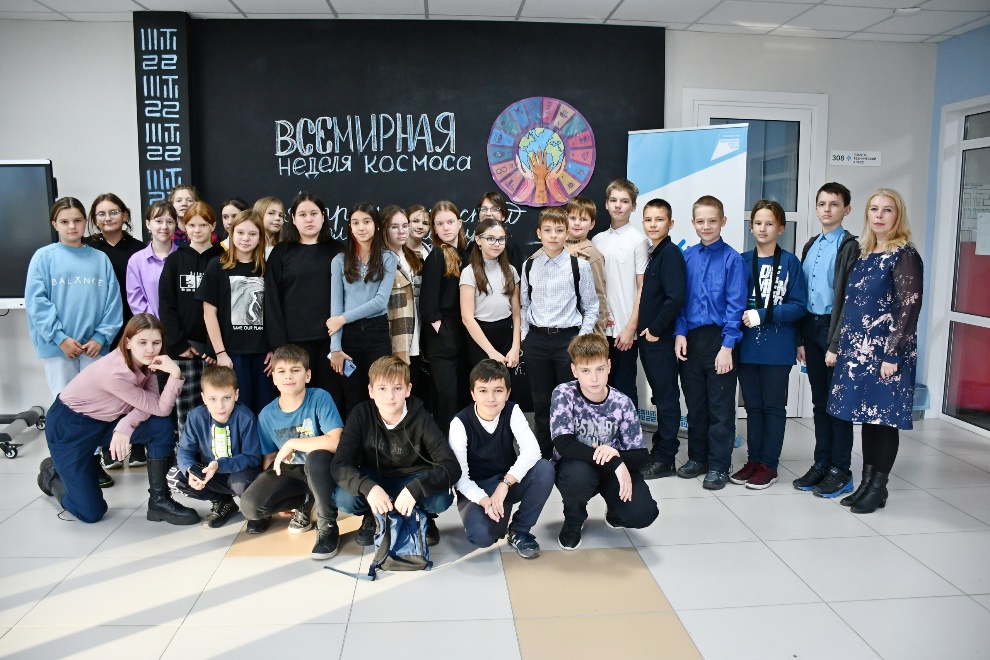 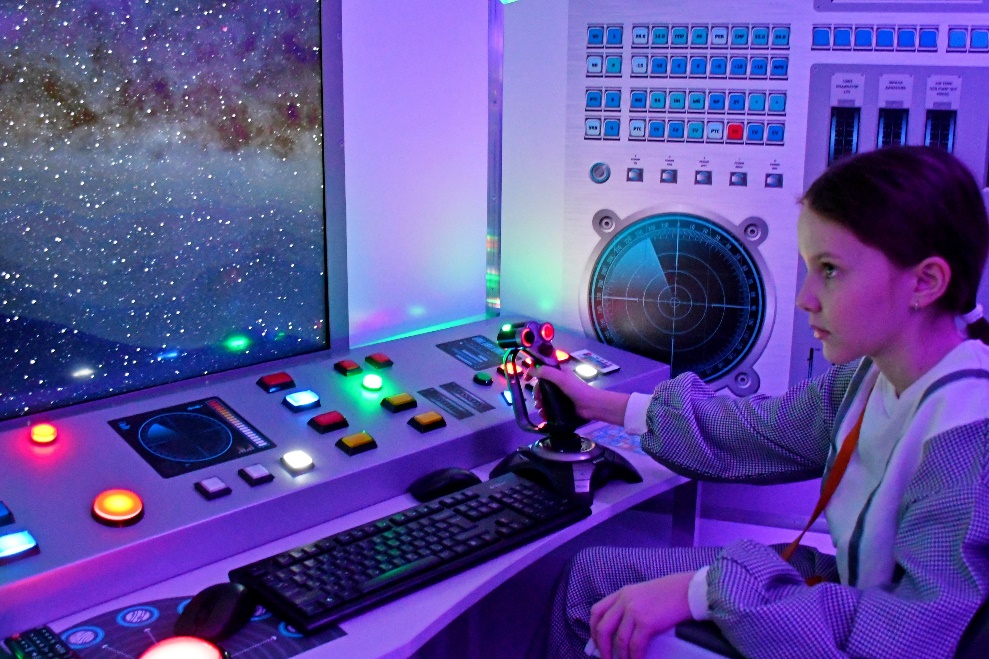 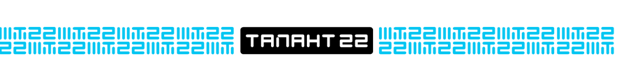 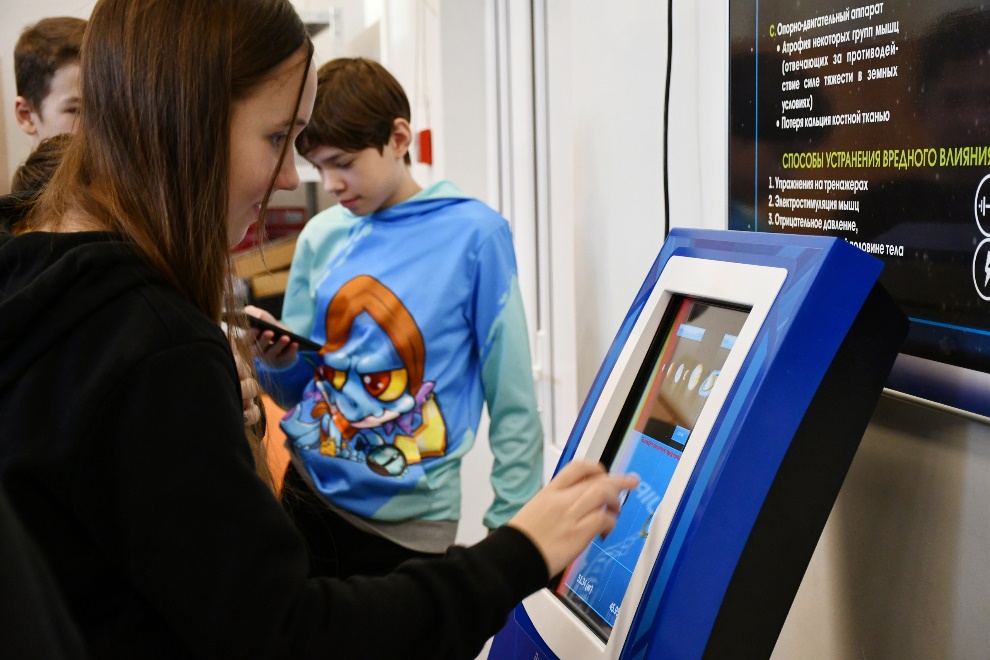 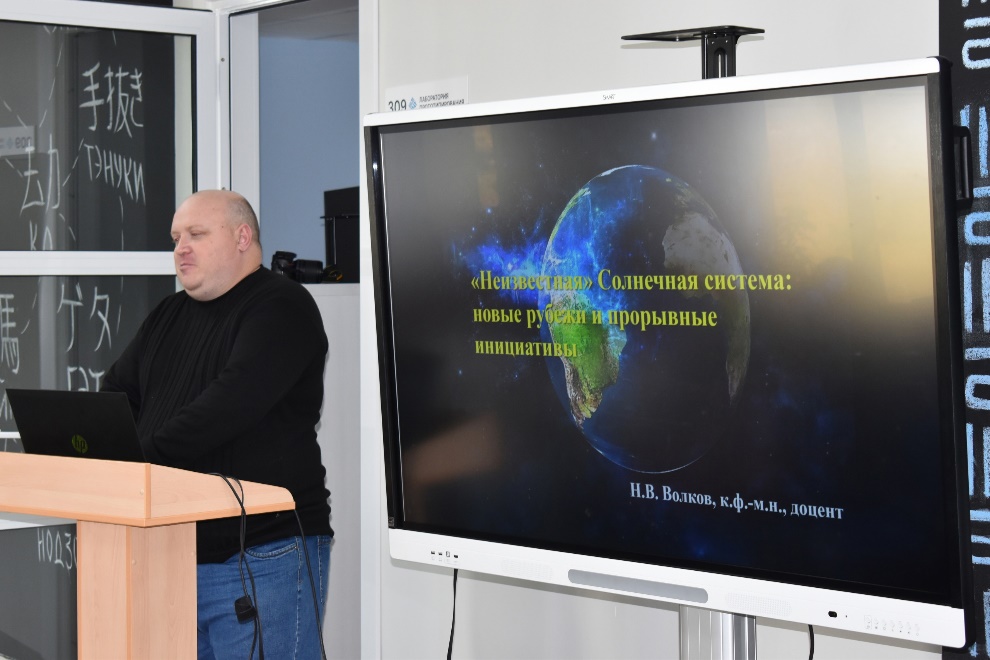 «В мире науки и технологий»
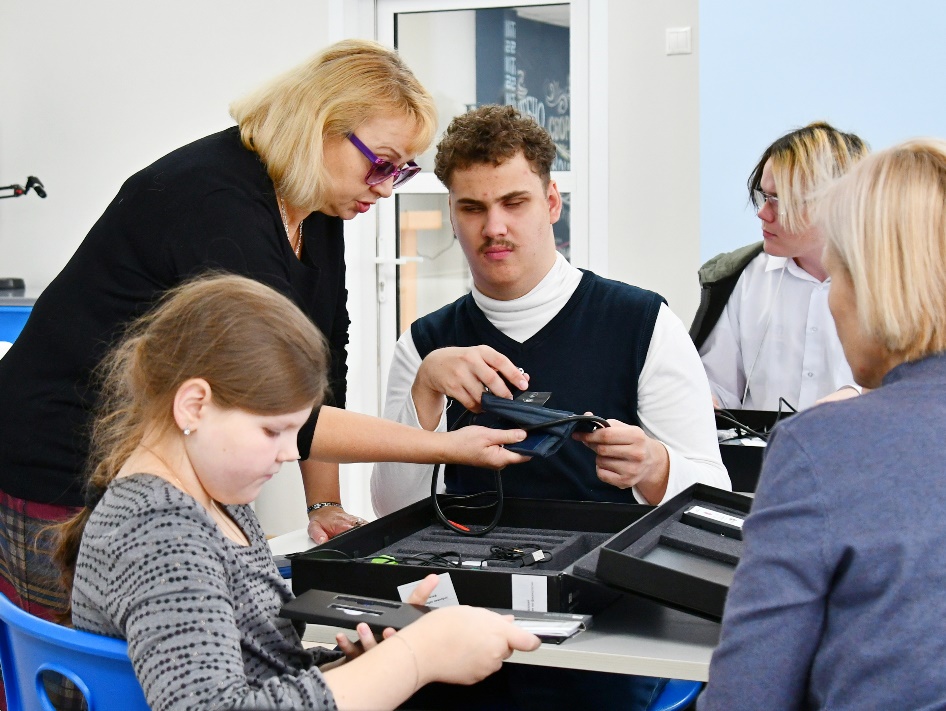 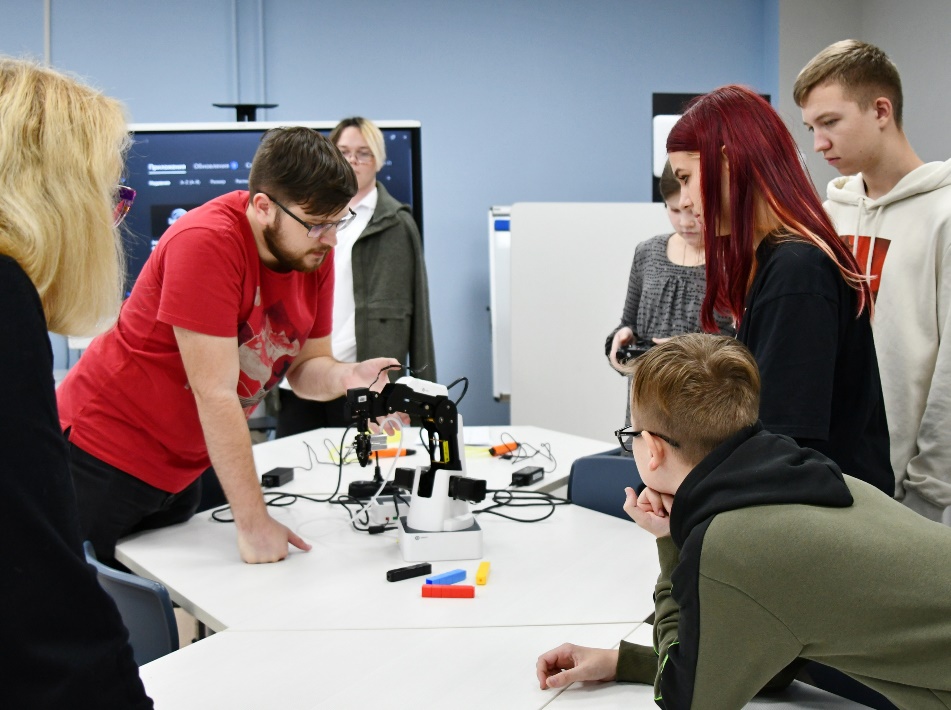 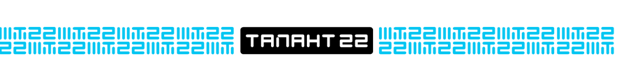 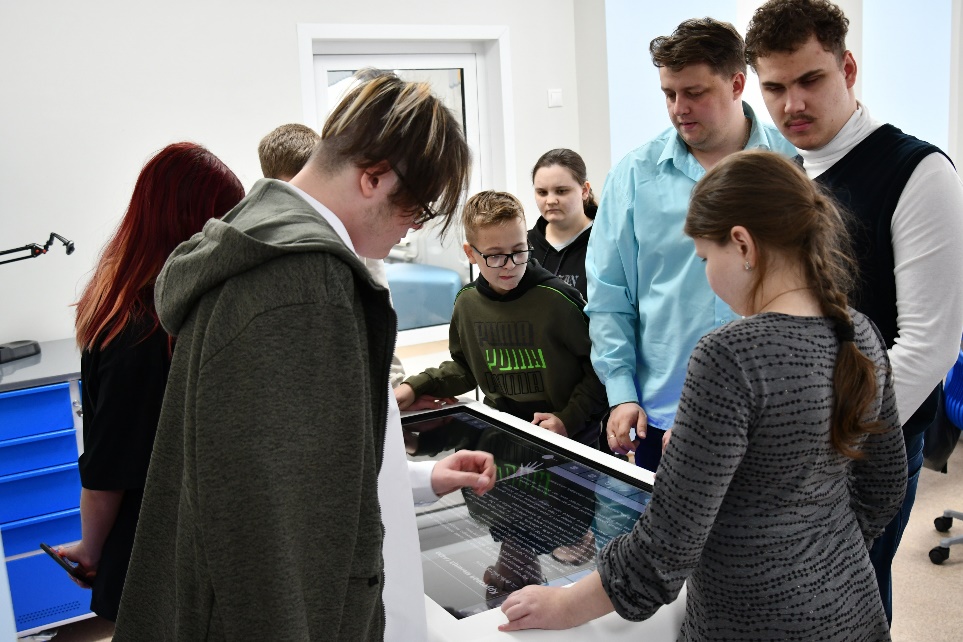 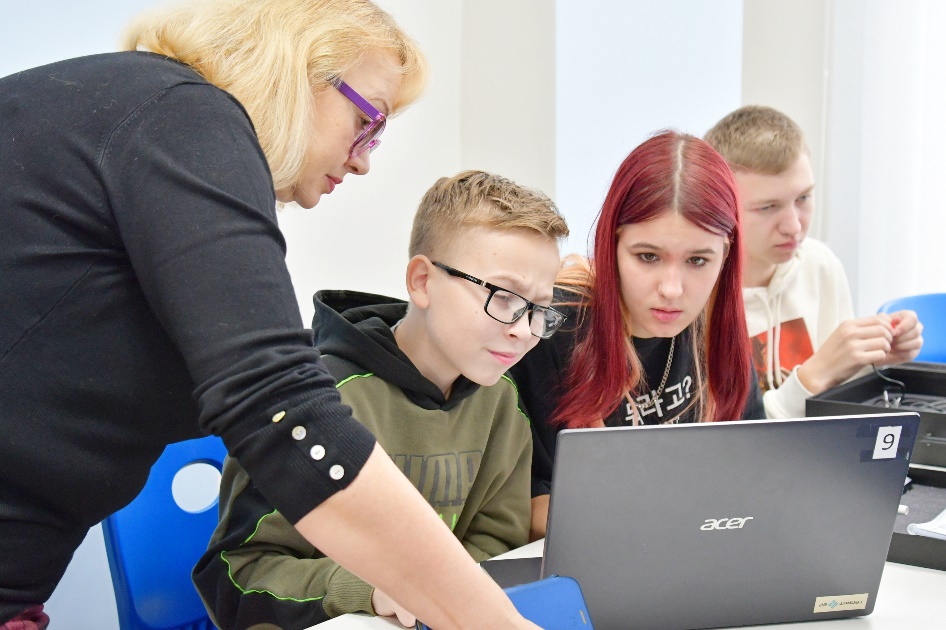 Footer
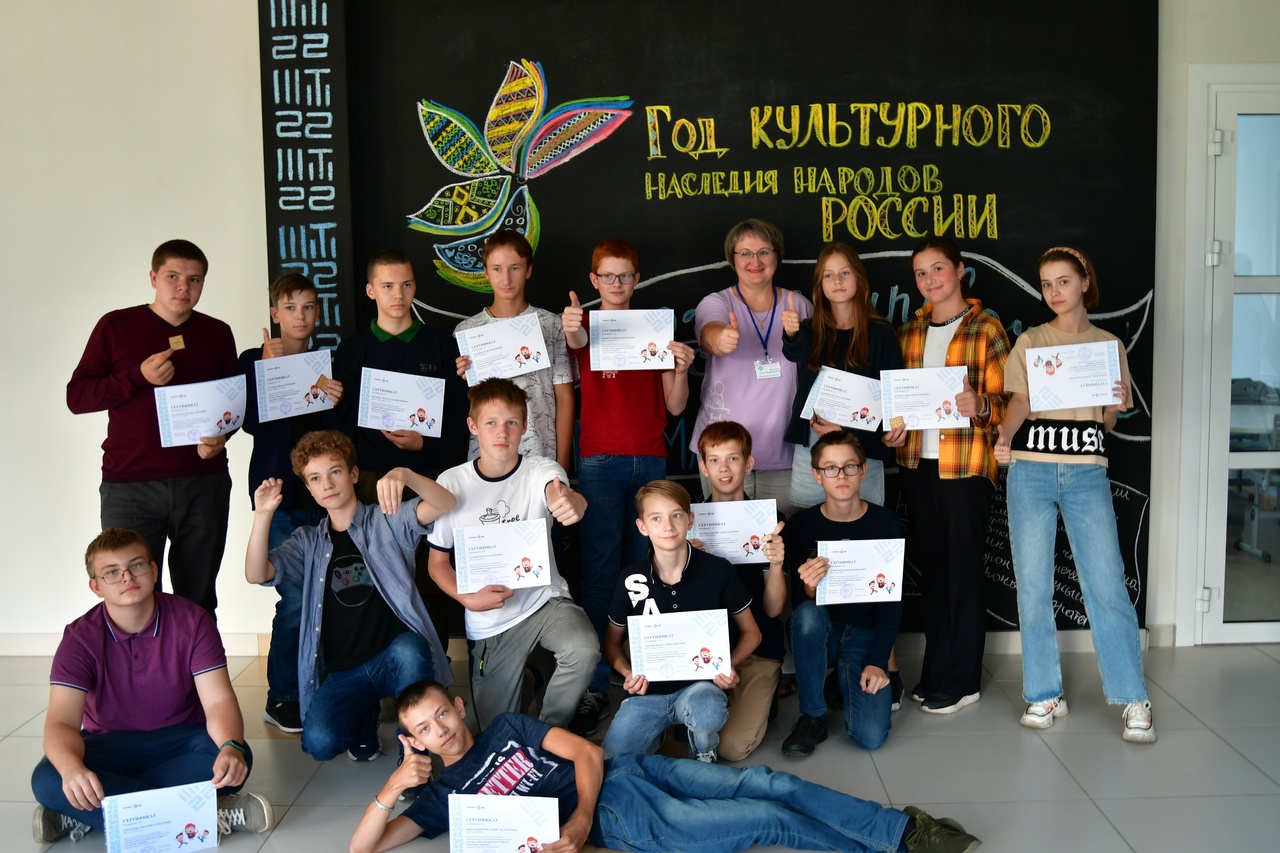 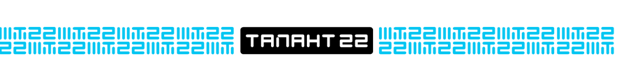 Эффективность деятельности центра за 2022 г.
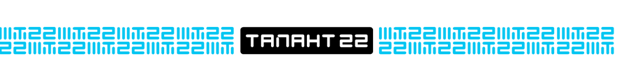 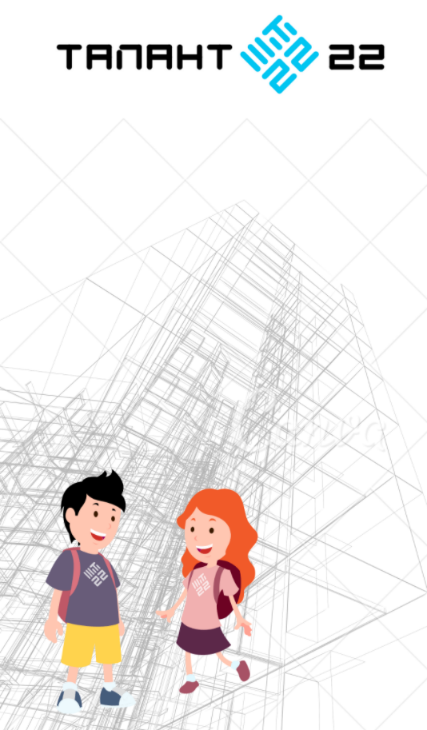 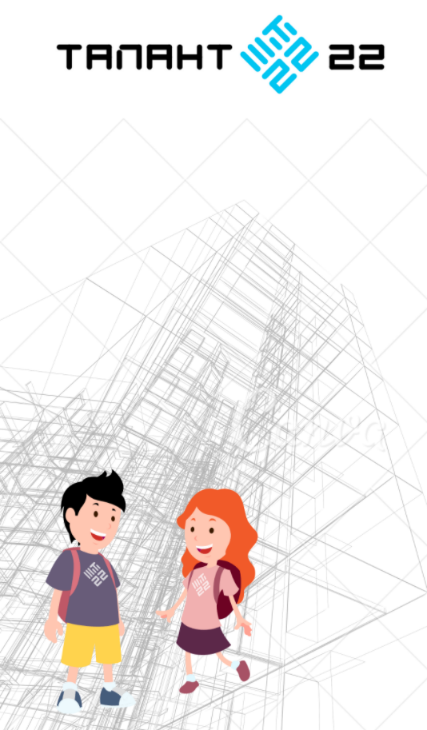 Проблемы:
1. Отсутствуют методические рекомендации по разработке и реализации образовательных программ, направленных на развитие способностей одаренных детей.
2. Взаимодействие с муниципалитетами по вопросам выявления и поддержки талантов у детей и молодежи, вовлечение "Точек роста" в региональные мероприятия.
3. Проблемы в ПК в рамках работы с одаренными детьми ( недостаточно заявок на программы повышения квалификации в ОЦ "Сириус", трудности с прохождением конкурсного отбора на программы).
4. Трудности в привлечении профильных преподавателей для реализации программ для одаренных детей.
5. Недостаточно разработано  программ с использованием дистанционных технологий для обеспечения доступности поддержки одарённых детей, проживающих на всей территории  Алтайского края.
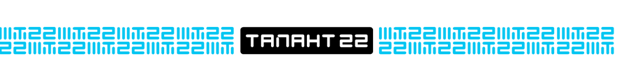 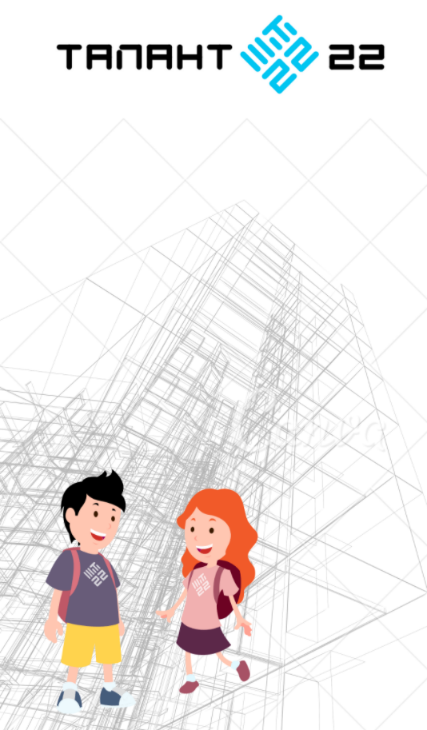 Предложения
1. Продолжить практику проведения мероприятий и конкурсов по выявлению талантов у детей и молодежи;
2. Использовать практику выездных семинаров, мастер-классов в муниципалитеты;
3. Организовать очный конкурс для "Точек роста" с целью повышения мотивации педагогов и обучающихся в использовании оборудования для достижения целей проекта.
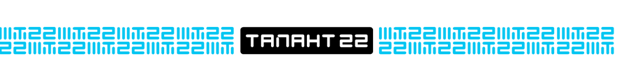